LUYỆN TẬP
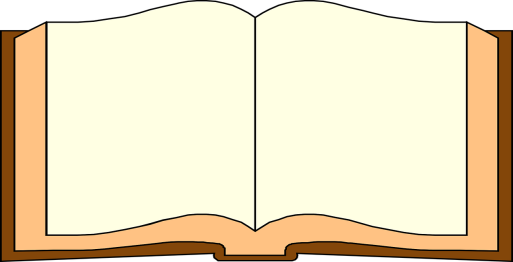 SGK – trang 76
KHỞI ĐỘNG:
Viết thành tỉ số phần trăm của các số sau:
0,15
=  15 %
4,53
=  435%
0,7
=  70%
Tính tỉ số phần trăm của 12 và 35
0,3428…..
= 34,28%
12  :  35  =
Bài 1: Tính (theo mẫu):
a/ 27,5% + 38%     b/ 30% - 16%     c/ 14,2% x 4     d/ 216% : 8
Mẫu:
6%  +  15%  =  21%
112,5%  -  13%  =  99,5%
14,2%  x  3  = 42,6%
60%  :  5  =  12%
=  14%
b/ 30% - 16%
a/ 27,5%  +  38%
=  65,5%
= 27%
d/ 216% : 8
c/ 14,2% x 4
= 56,8%
Bài 2: Theo kế hoạch, năm vừa qua thôn Hoà An phải trồng 20ha ngô. Đến hết  tháng 9 thôn Hoà An trồng được 18ha và hết năm trồng được 23,5ha ngô. Hỏi:
Đến hết tháng 9 thôn Hoà An đã thực hiện được bao nhiêu phần trăm kế hoạch cả năm?
Hết năm thôn Hoà An đã thực hiện được bao nhiêu phần trăm và vượt mức kế hoạch cả năm là bao nhiêu phần tram?
TÓM TẮT:
- Theo kế hoạch:  20 ha ngô
- Hết tháng 9:  18 ha ngô
-  Hết năm:  23,5 ha ngô
a/ Hết tháng 9:  ….? …%
b/ Hết năm:  …? …% vượt mức ..?...%
Bài giải:
a) Theo kế hoạch cả năm, đến hết tháng 9 thôn Hoà An thực hiện được là:
18 : 20 = 0,9
0,9 = 90%
b) Đến hết năm, thôn Hoà An đã thược hiện được kế hoạch là:
23,5 : 20 = 1,175
1,175 = 117,5%
Thôn Hoà An đã vượt mức kế hoạch là:
117,5% - 100% = 17,5%
Đáp số: a) Đạt 90%
	b) Thực hiện 117,5%; vượt 17,5%
Bài 3: Một người bỏ ra 42 000 đồng tiền vốn mua rau. Sau khi bán hết số rau đó thu được 52 500 đồng. Hỏi:
Tiền bán rau bằng bao nhiêu phần tram tiền vốn?
Người đó lãi bao nhiêu phần trăm?
Bài giải:
TÓM TẮT:
Tỉ số phần trăm của tiền bán rau và tiền vốn là:
- Một người bỏ ra: 42 000 đồng (mua rau)
52 500 :  42 000  =  1,25
Bán hết rau thu lại:  52 500 đồng
1,25  =  125%
Số phần trăm tiền lãi là:
a/ Tiền bán rau:……..?......% tiền vốn.
125%  -  100%   =  25%
b/ Thu lãi :…?.....%.
Đáp số: a/ 125%  ;  b/25%